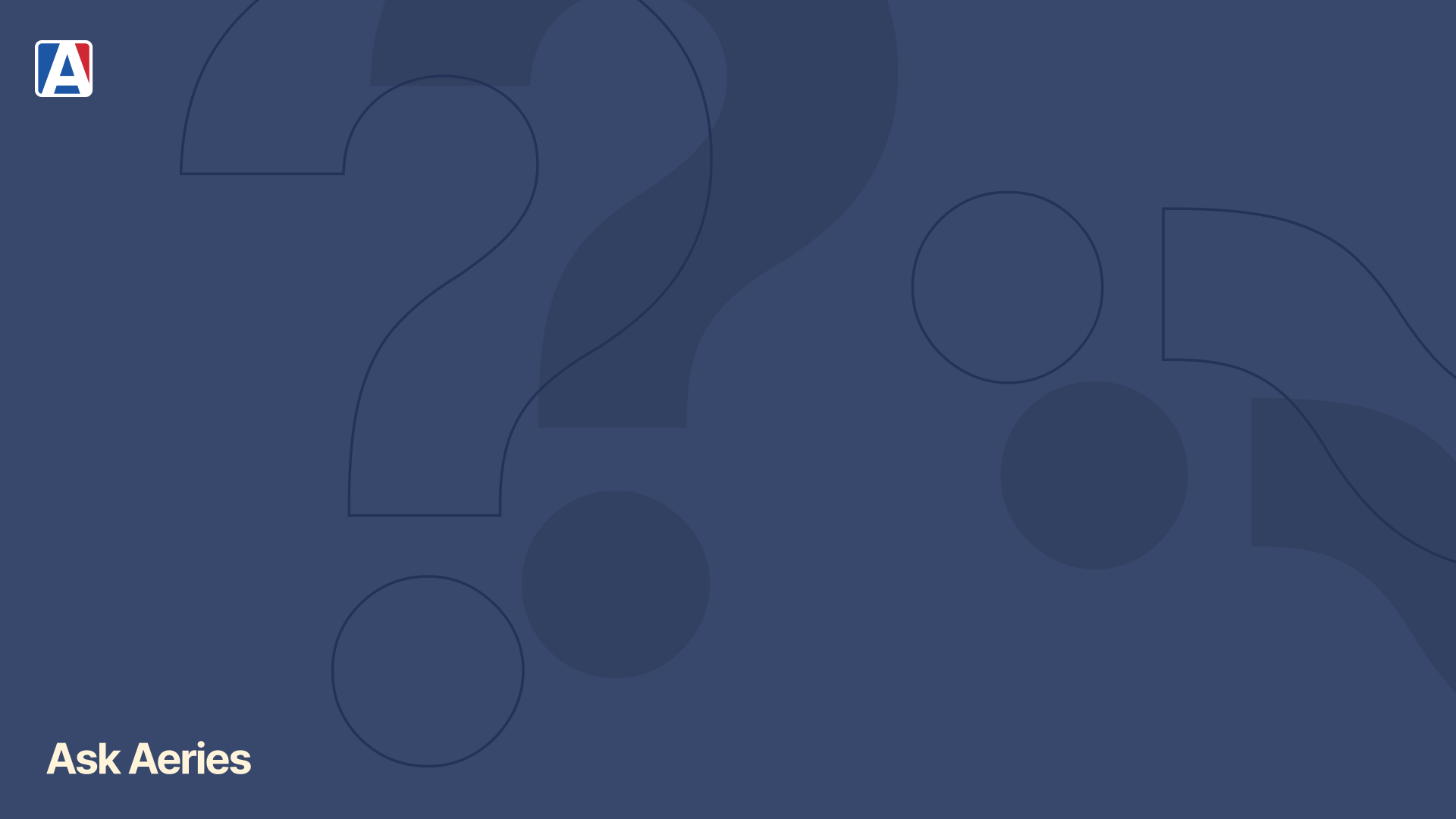 Ask Aeries!CALPADS EOY Reporting
June 15, 2023
Host: Flaviola CisnerosPresenter: Suzette KellarModerators: Flaviola Cisneros, Stephen Burks
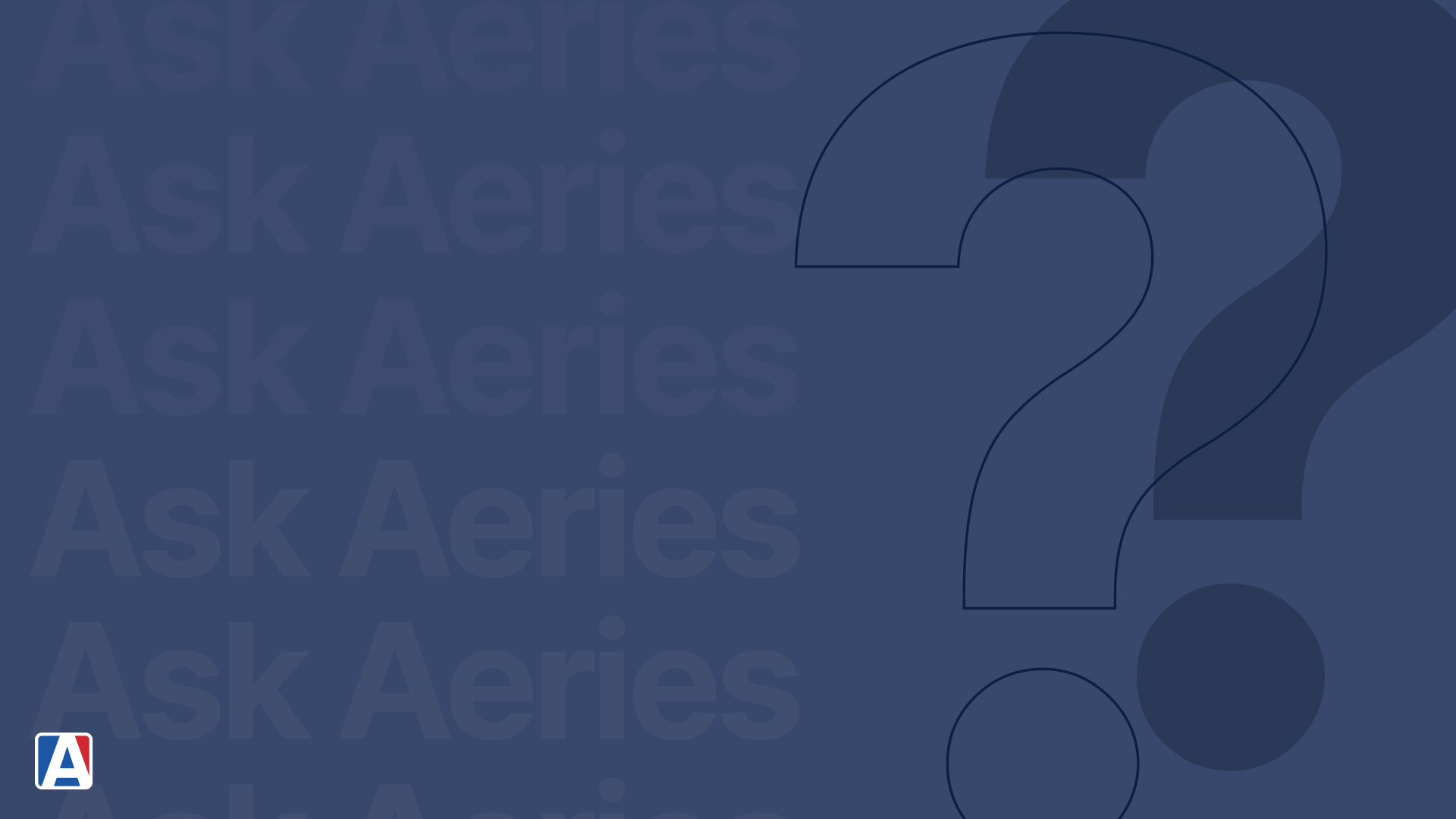 Question:  What is the proper way to report 504 plans? Do we leave the end date blank or is it okay to populate with a date in the future?
https://support.aeries.com/support/solutions/articles/14000135653-504-plans-how-does-aeries-extract-504-plan-records-
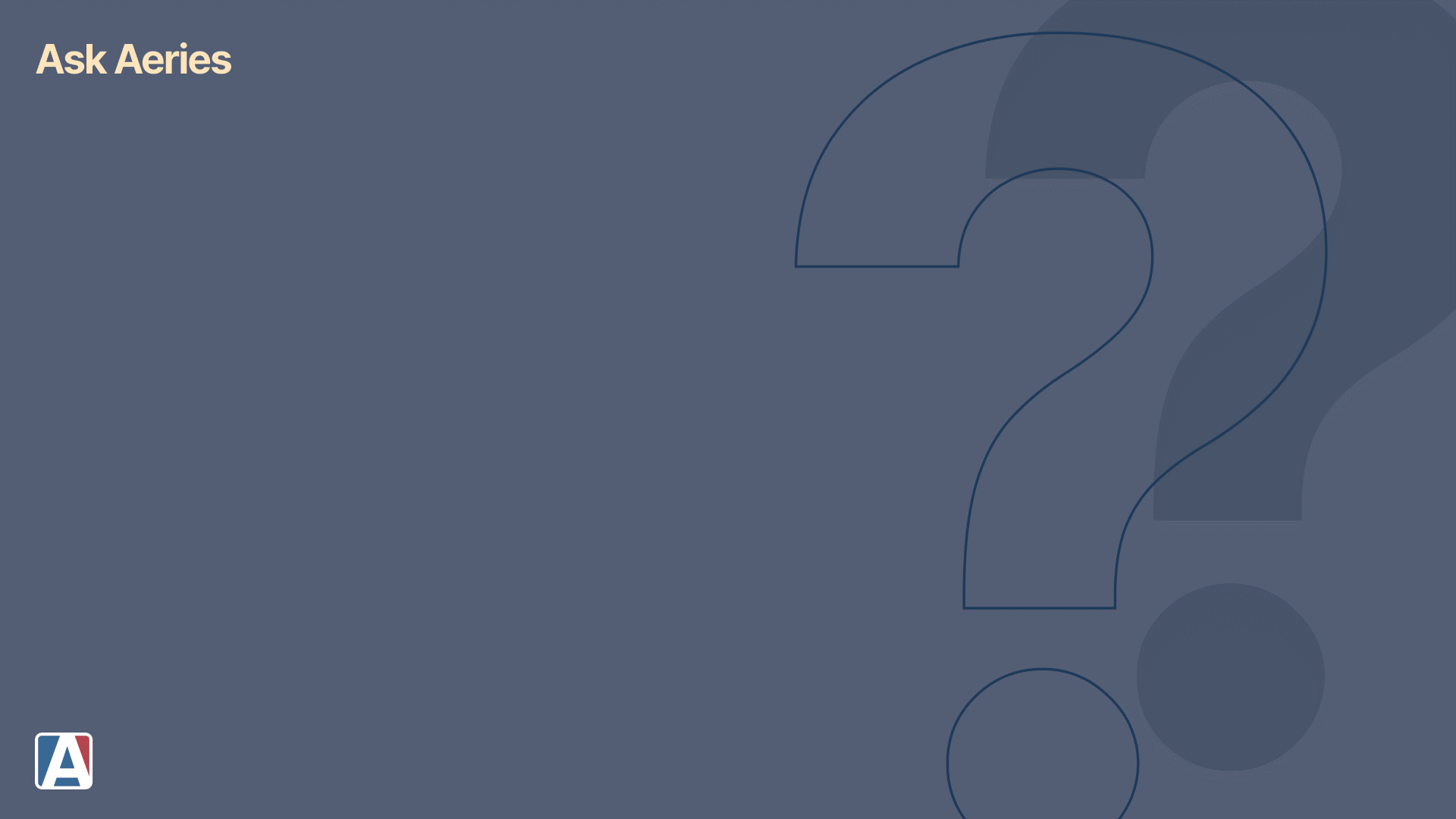 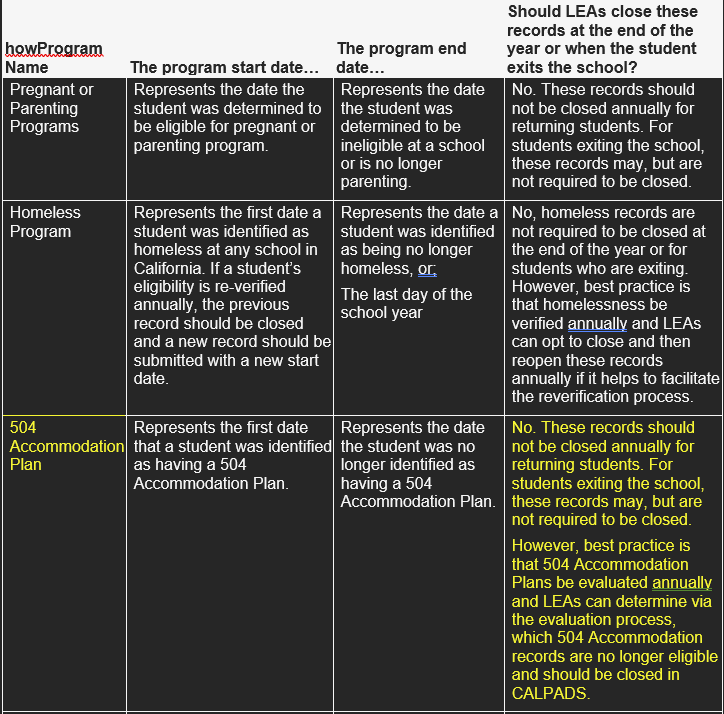 Per CALPADS Data Guidehttps://www.cde.ca.gov/ds/sp/cl/systemdocs.asp
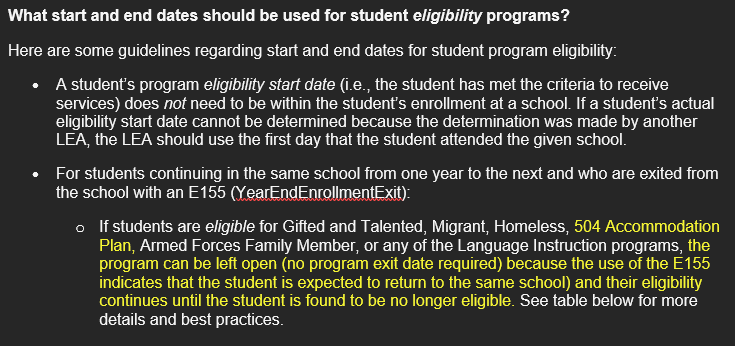 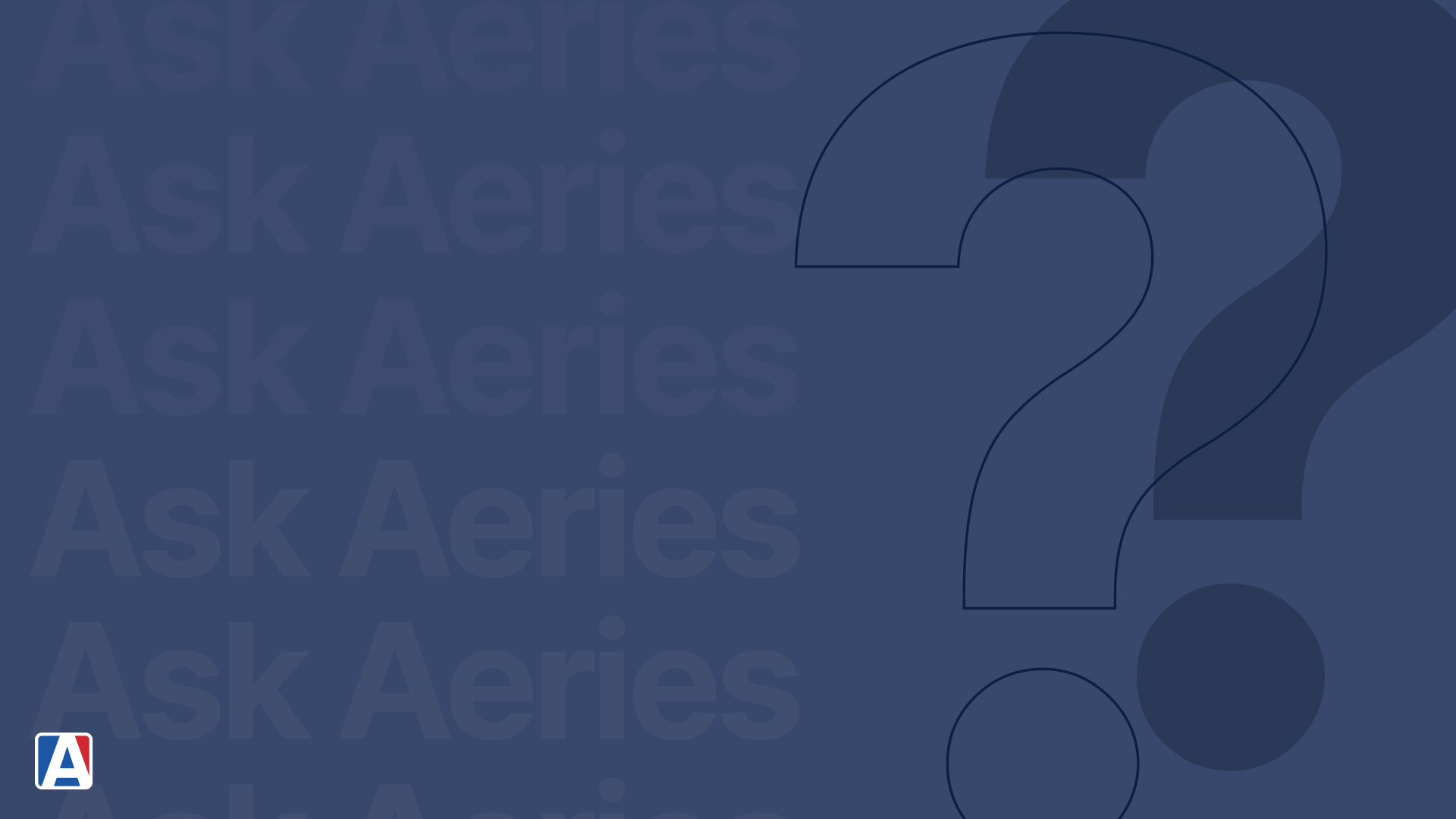 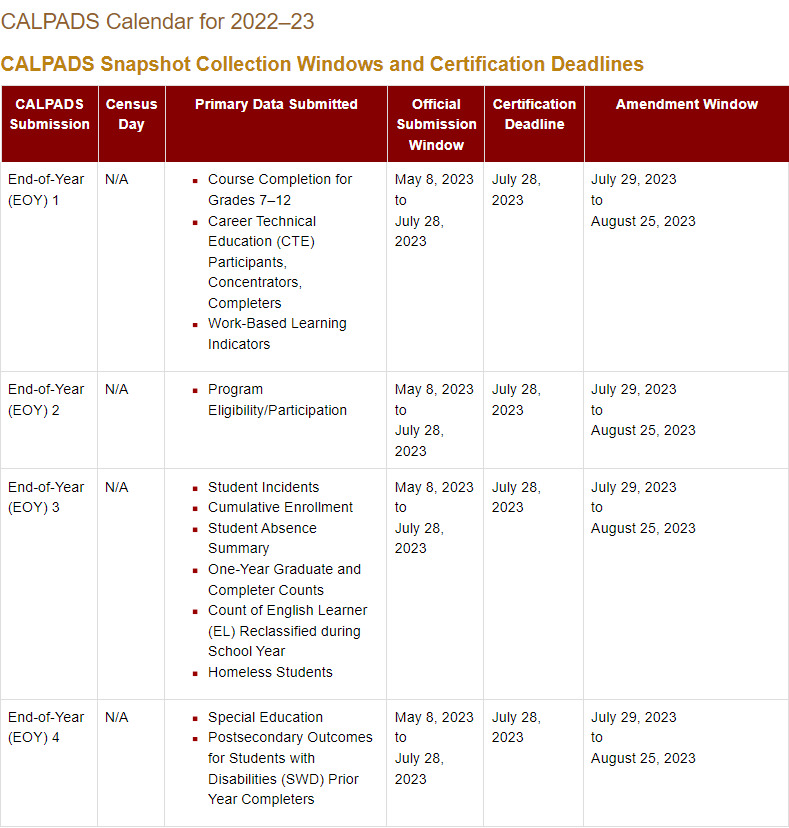 https://www.cde.ca.gov/ds/sp/cl/systemdocs.asp
Question:  What is the correct process for submitting data into CALPADS in preparation for EOY?
https://documentation.calpads.org/Training/EOYPrimer/
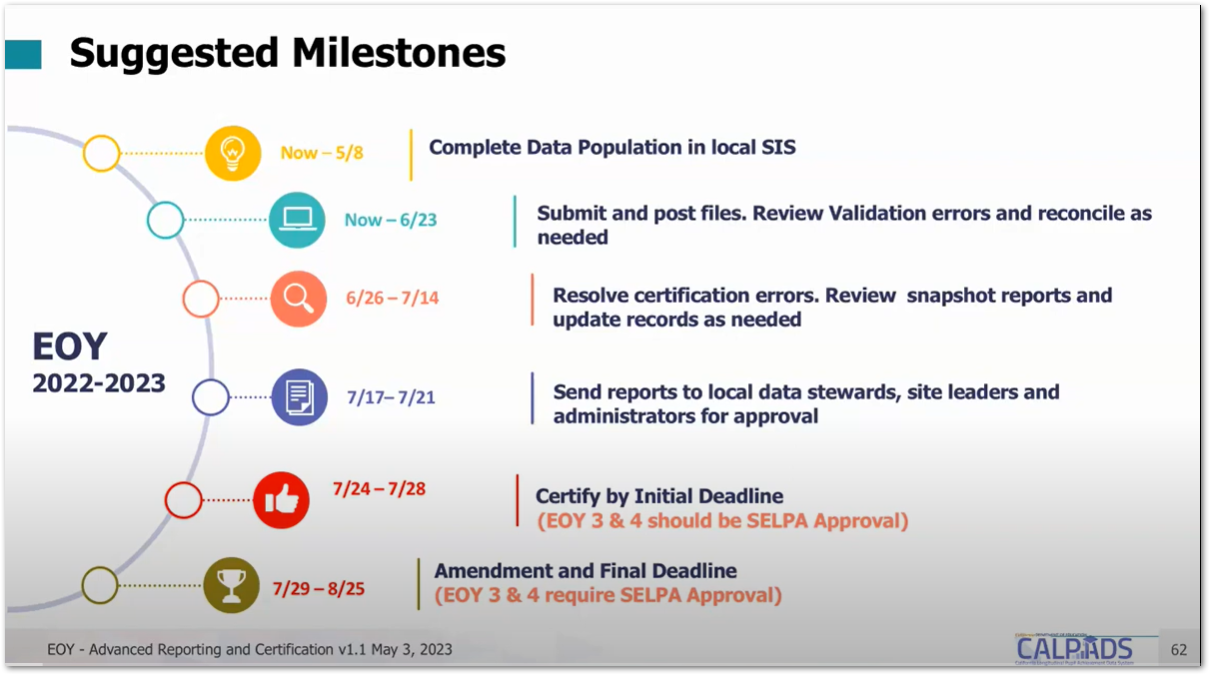 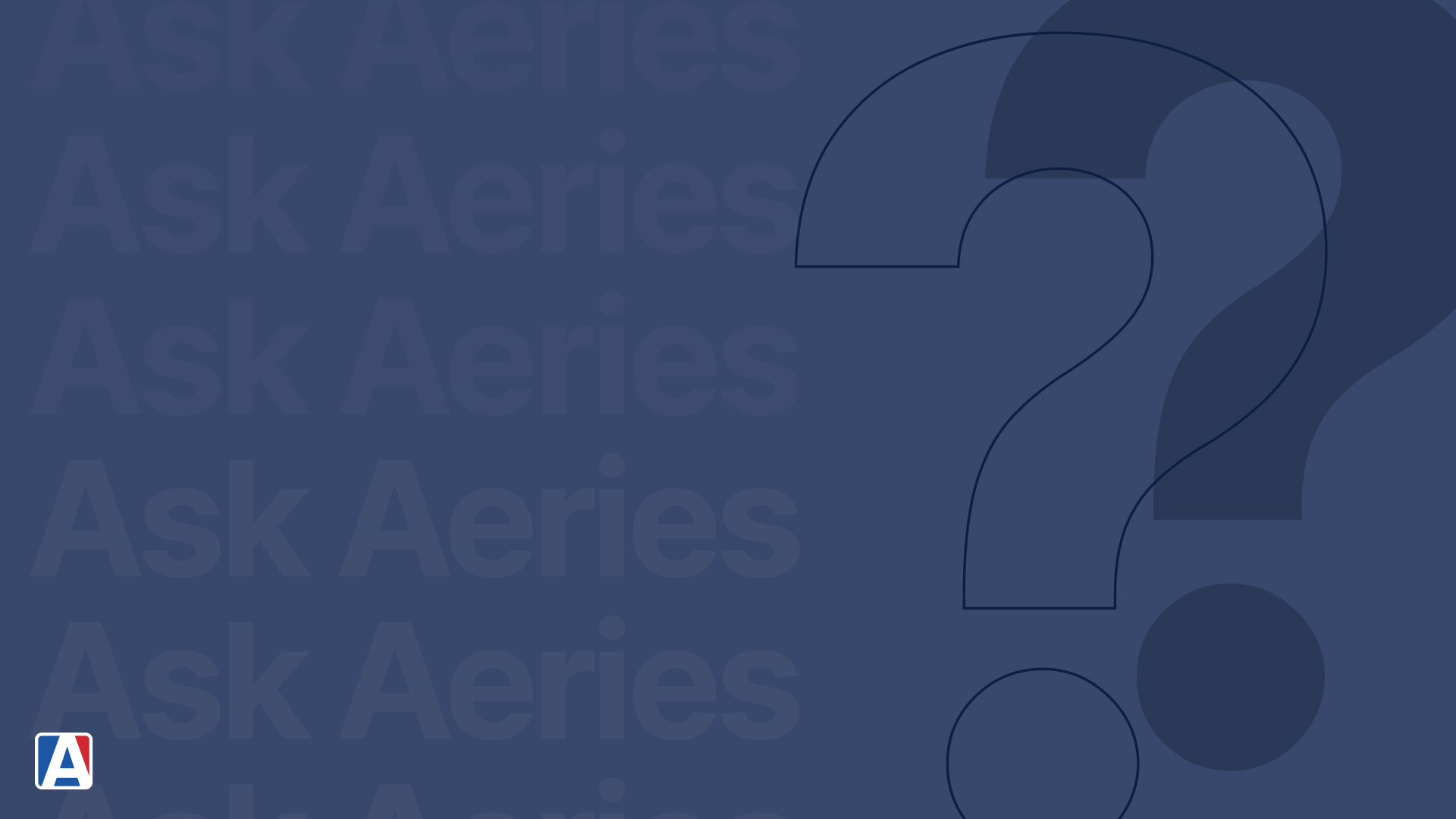 CALPADS Training Video:
https://youtu.be/7nfyL8hHF2I
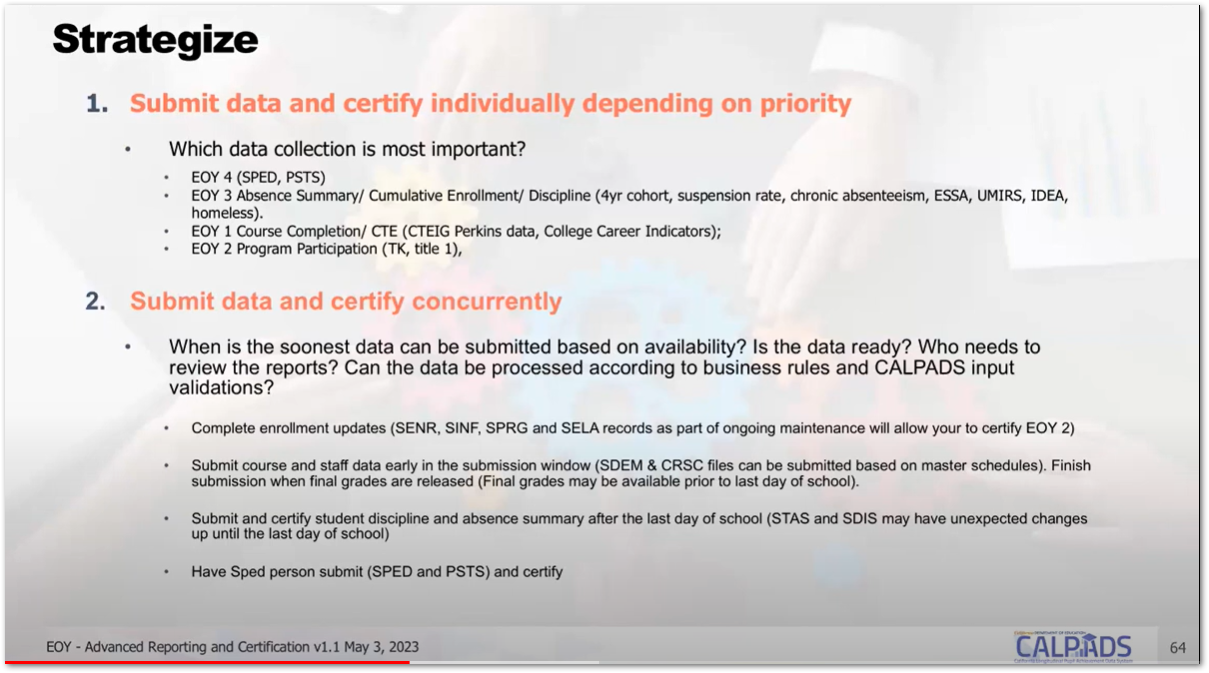 ?

?
?
Our Support Knowledge Base has lots of great information on the CALPADS errors and what to look for to resolve it.
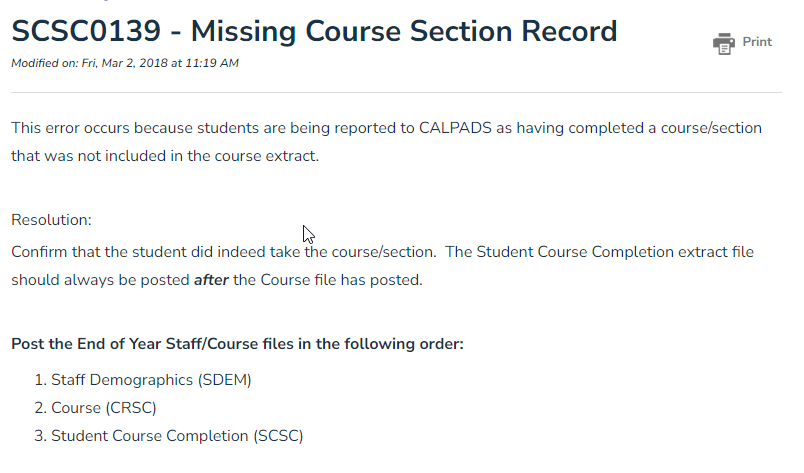 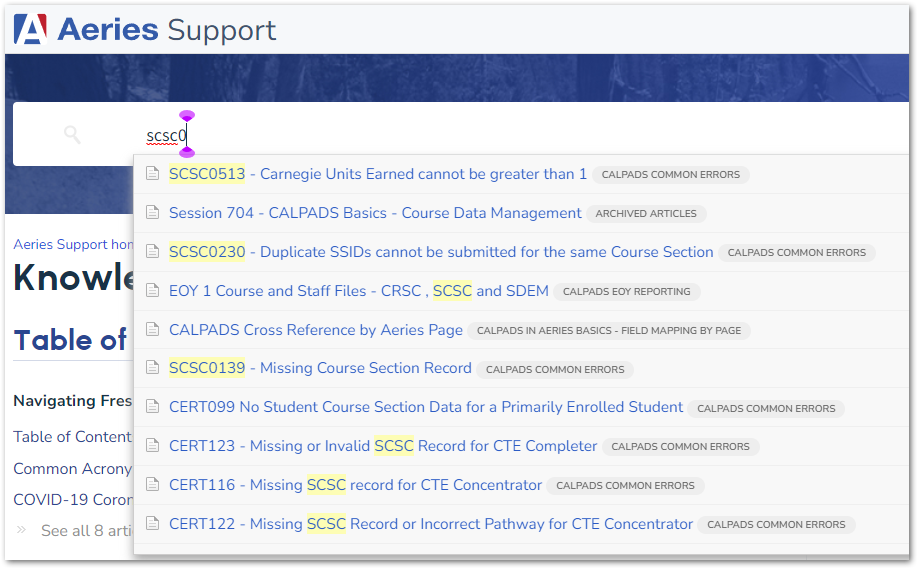 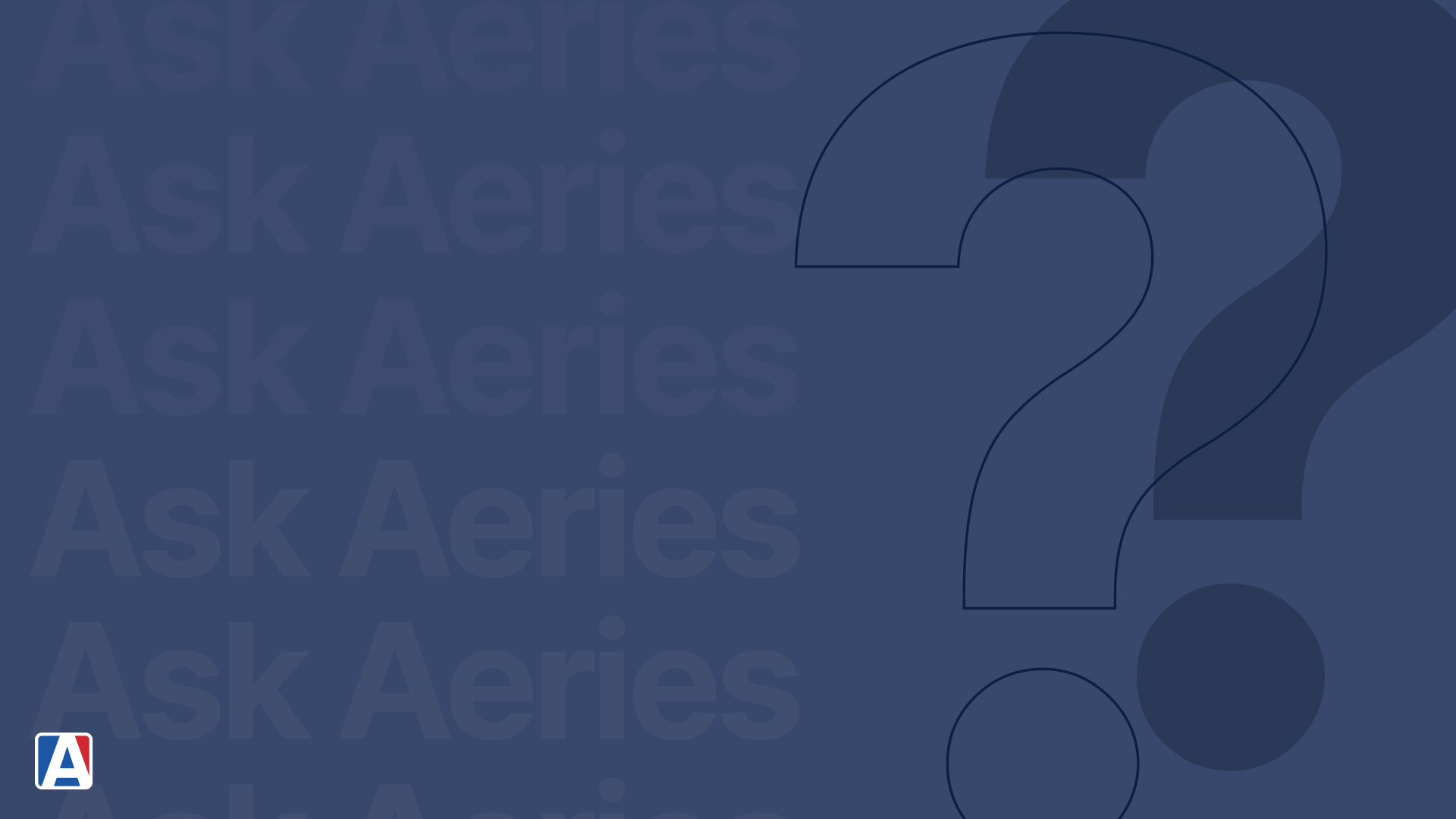 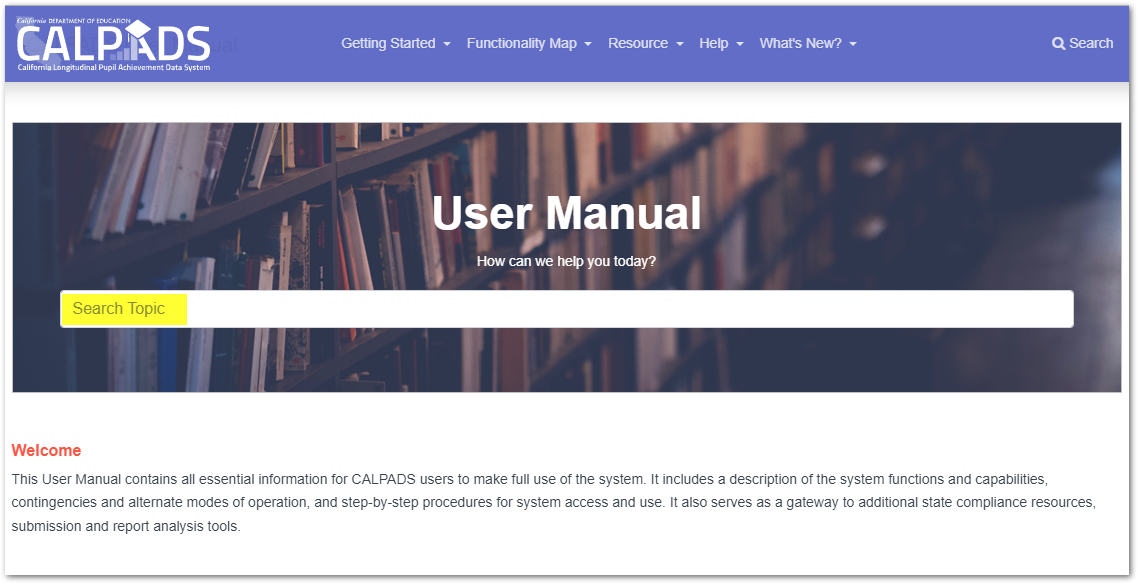 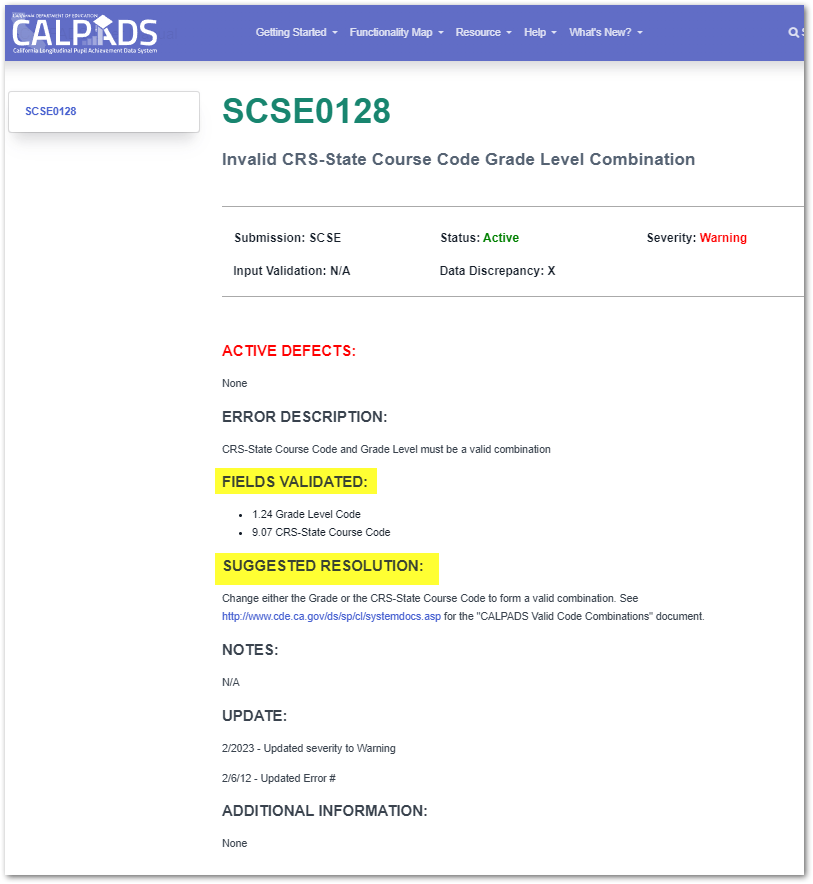 ?
CALPADS User Manual: https://documentation.calpads.org/
When a Suspension becomes an Expulsion, you need to add an Administrative Decision for the Expulsion and fill out the data on the Expulsion tab.  Please note:  The only field on the Expulsion tab that has to be filled in for CALPADS is the Modification field.
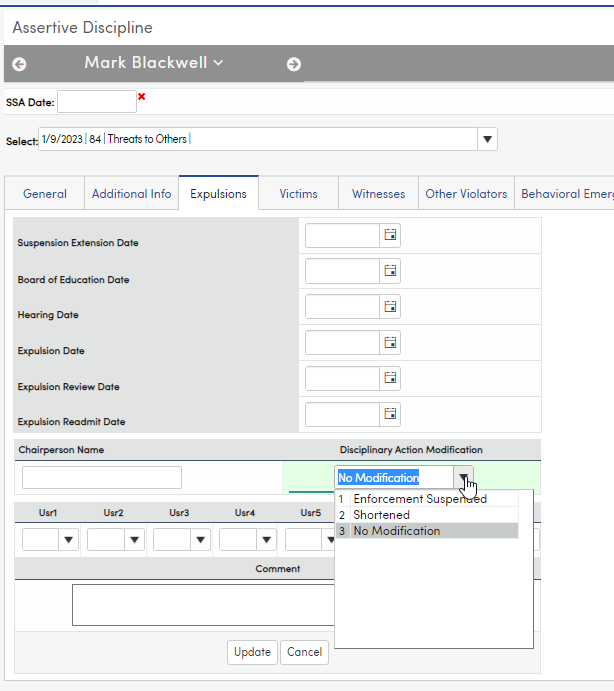 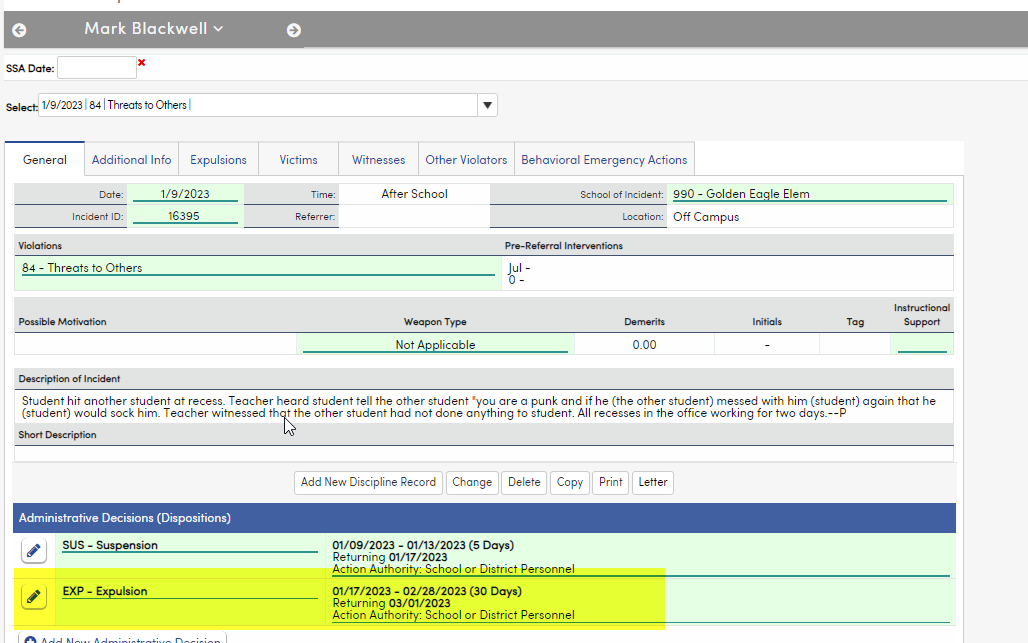 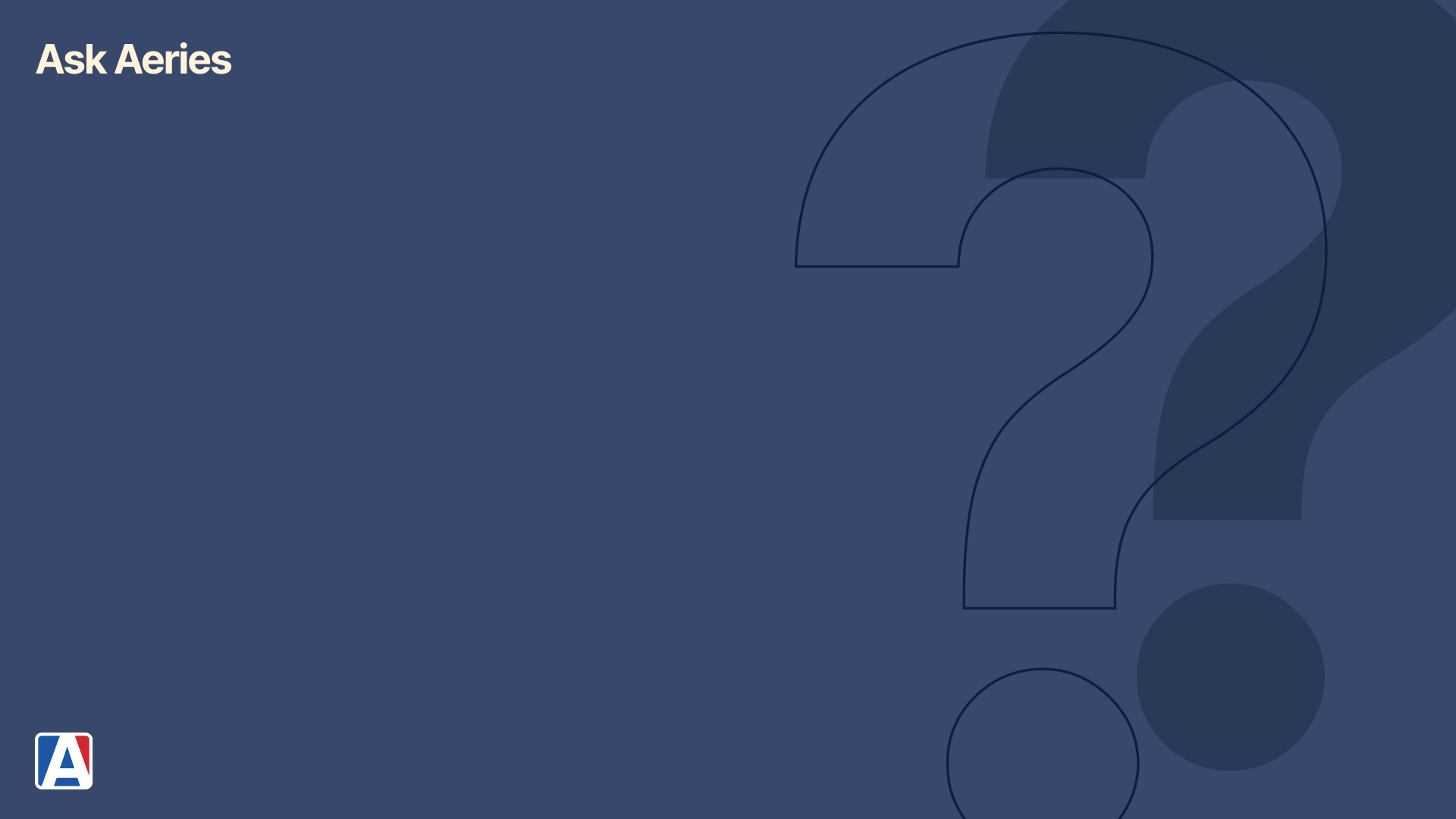 More Training Links:
FCMAT: https://csis.fcmat.org/calpads-support
CALPADS File Submissions: https://documentation.calpads.org/UploadViewSubmission/FileUpload/#replacement-processing
GMA CALPADS EOY Where Does the Data Go: https://support.aeries.com/support/solutions/articles/14000143374-calpads-eoy-where-does-the-data-go-6-1-2023
Wrap Up
Links:
504 Plans: https://support.aeries.com/support/solutions/articles/14000135653-504-plans-how-does-aeries-extract-504-plan-records-
CALPADS Documentation: https://www.cde.ca.gov/ds/sp/cl/systemdocs.asp
EOY Roadmap: https://documentation.calpads.org/Training/EOYPrimer/
EOY Training Video: https://youtu.be/7nfyL8hHF2I
File Upload: https://documentation.calpads.org/UploadViewSubmission/FileUpload/#replacement-processing
FCMAT: https://csis.fcmat.org/calpads-support
CALPADS File Submissions: https://documentation.calpads.org/UploadViewSubmission/FileUpload/#replacement-processing
Bridge Learning: https://learn.fcmat.org/learner/courses
GMA CALPADS EOY Where Does the Data Go: https://support.aeries.com/support/solutions/articles/14000143374-calpads-eoy-where-does-the-data-go-6-1-2023
CALPADS User Manual: https://documentation.calpads.org/
CALPADS Q&A Expulsion Days: https://www.cde.ca.gov/ds/sp/cl/calpadsfaqs.asp
Discipline Report in Aeries: https://support.aeries.com/support/solutions/articles/14000099631-suspension-attendance-listing-by-student-report
[Speaker Notes: From Customer: I had to look this up recently. It's on https://www.cde.ca.gov/ds/sp/cl/calpadsfaqs.asp under "How should the duration be determined for an expulsion? (Given that expulsions do not really have durations like suspensions, which have a specific number of days defined for which the student is not allowed to attend school.)"]
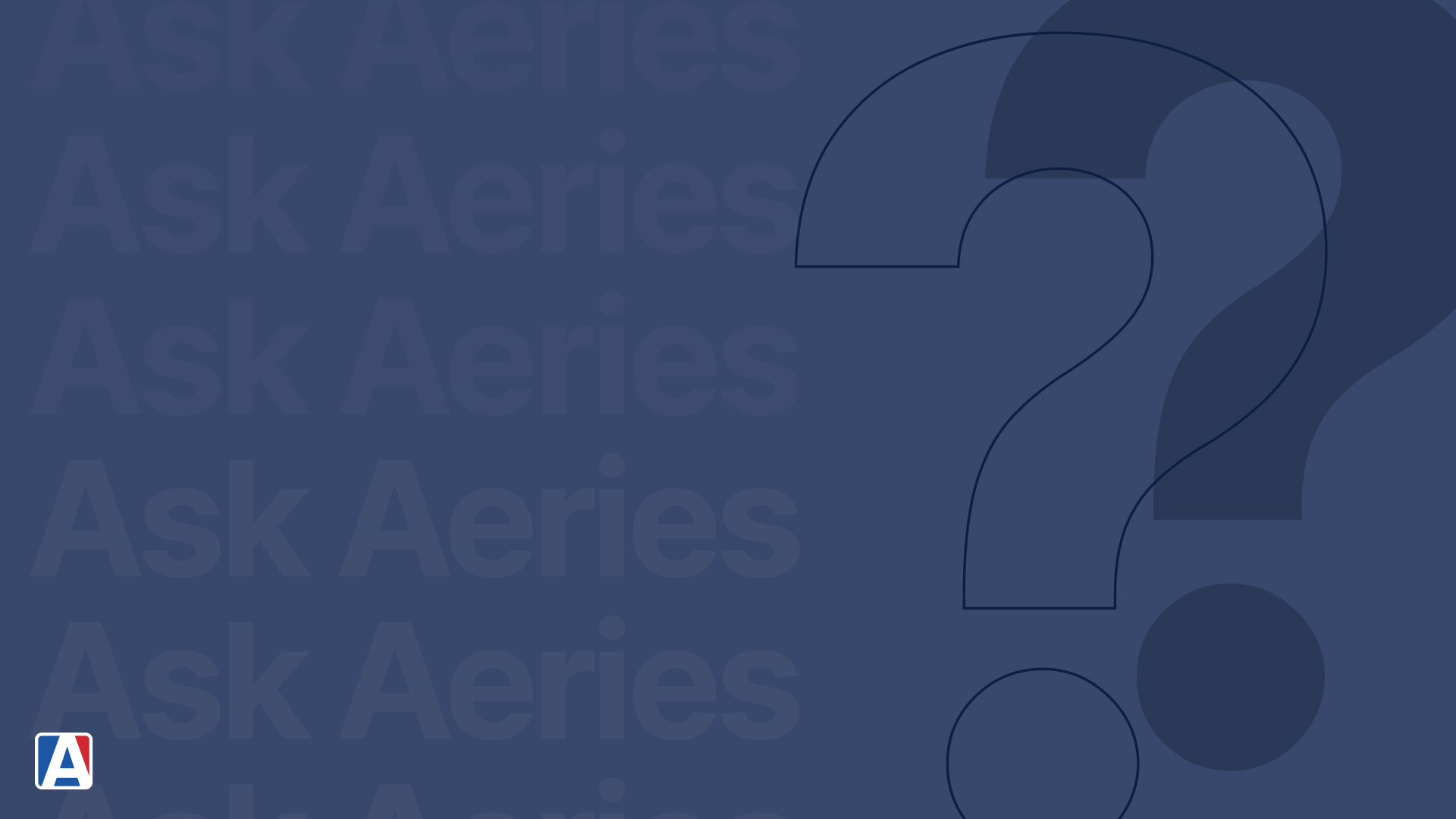 Additional LinksAeries File Cross Reference: https://support.aeries.com/support/solutions/articles/14000100649-calpads-cross-reference-by-extractSCTE File Documentation: https://support.aeries.com/support/solutions/articles/14000082466-eoy-1-career-technical-education-file-scteCareer Pathways: https://support.aeries.com/support/solutions/folders/14000115960IMPORTANT Message from Aeries on closing out your EOY Programs:Certain program records must be closed out in the year they end (current year) or they will cause GERR0005 errors in the new year:Please check out the link below to see which records must be closed out yearly and during the current school year:https://support.aeries.com/support/solutions/articles/14000128136-sprg-faqs
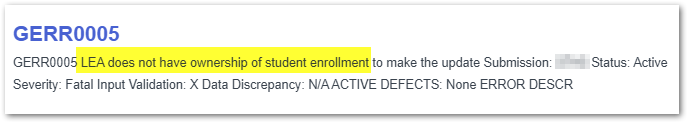